Легенды  и были  Гдовского  края
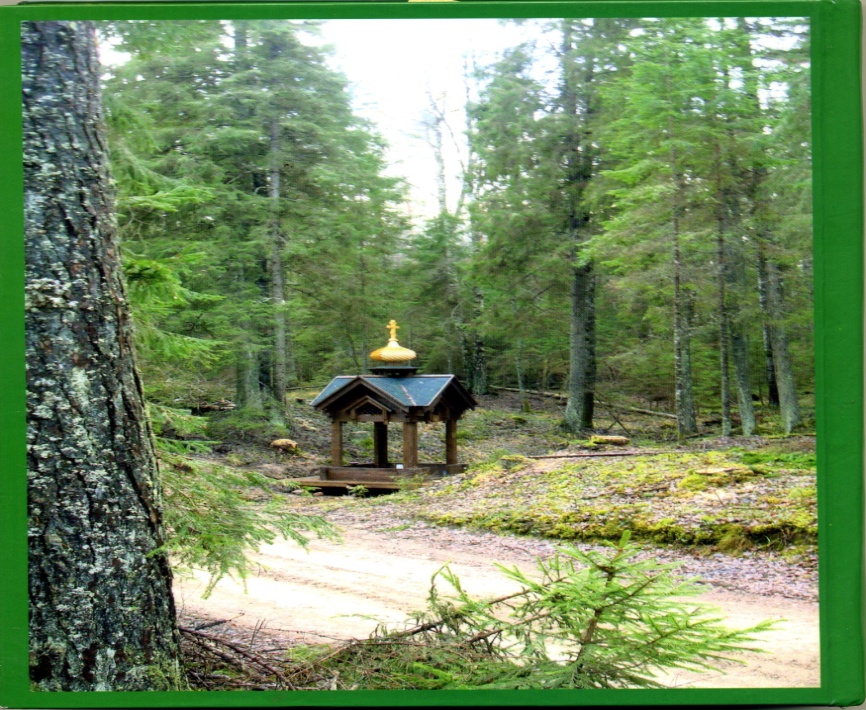 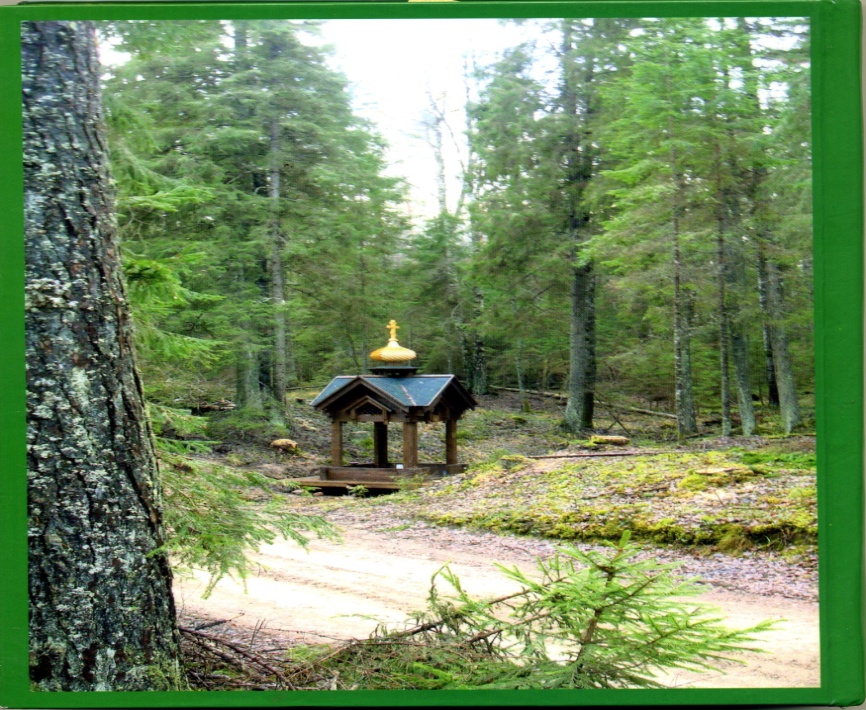 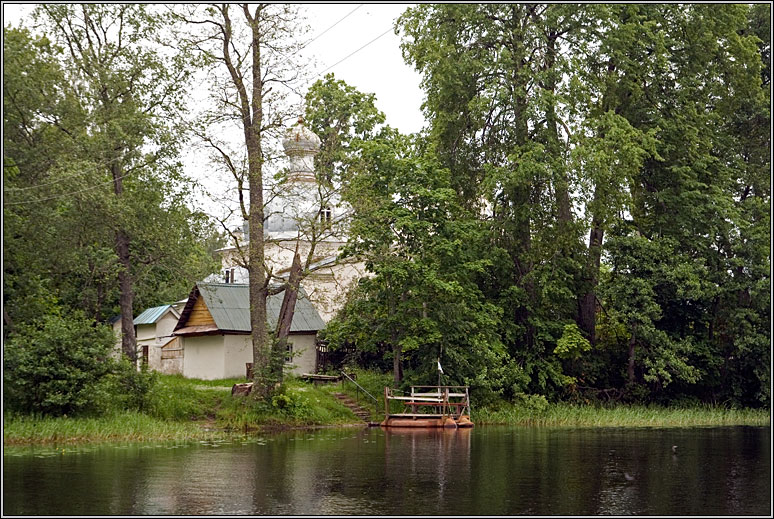 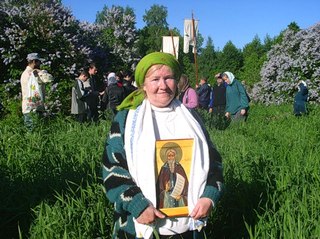 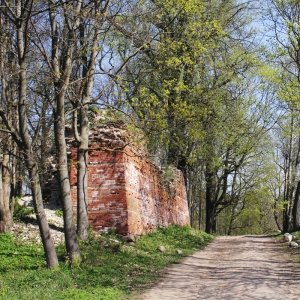 Ледовое  Побоище  1242г.Ледовое  Побоище   на  Чудском озере  1242г.  ддллл
Памятник  А.Невскому в д.    Кобылье   Городище
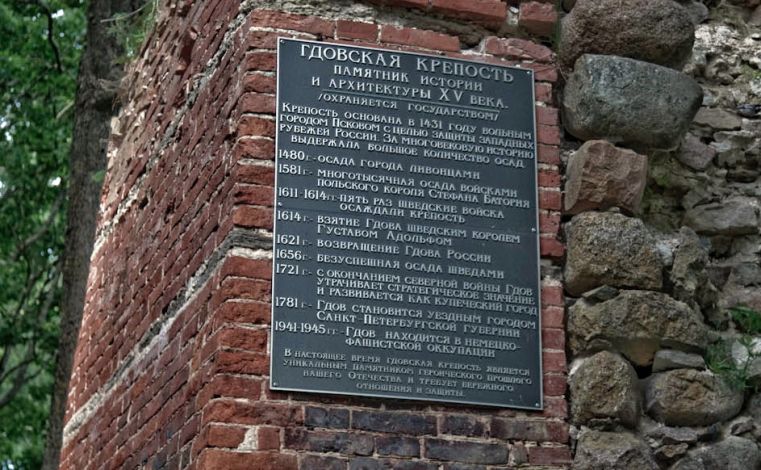 Собор Державной  Божией Матери  в  г. Гдове
Легенда  о  г. Гдове
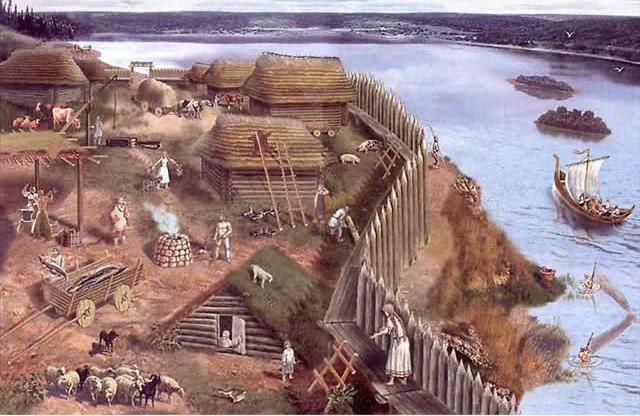 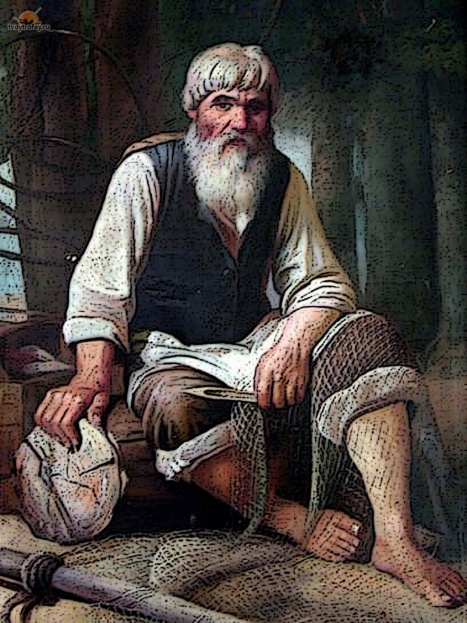 Церковь  Покрова Божией Матери в                  Озерах.
Быль   об  Иларионе  Гдовском
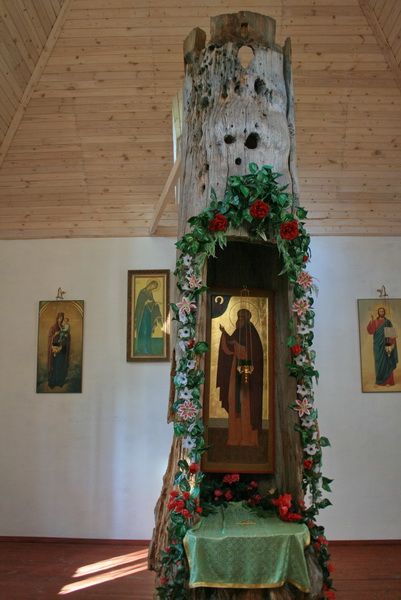 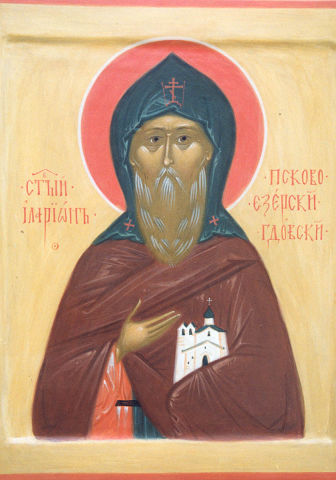 Озерецкий монастырь 1470г.
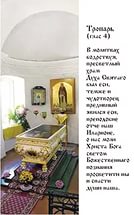 Книга  О.К.Михайловой «Тихая радость» Церковь  Покрова  Божией  Матери  в  Озерах.История  и  современность
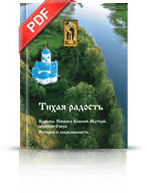 Сороковой бор
Легенда об атамане  Авдоше
Разбойники в  лесу
Были  - небылицы  «Гдовская  заря» 27 мая, 1999г.№60, с.2О.Денисов. КАК   БЫЛ  УТОПЛЕН  БАРОН.
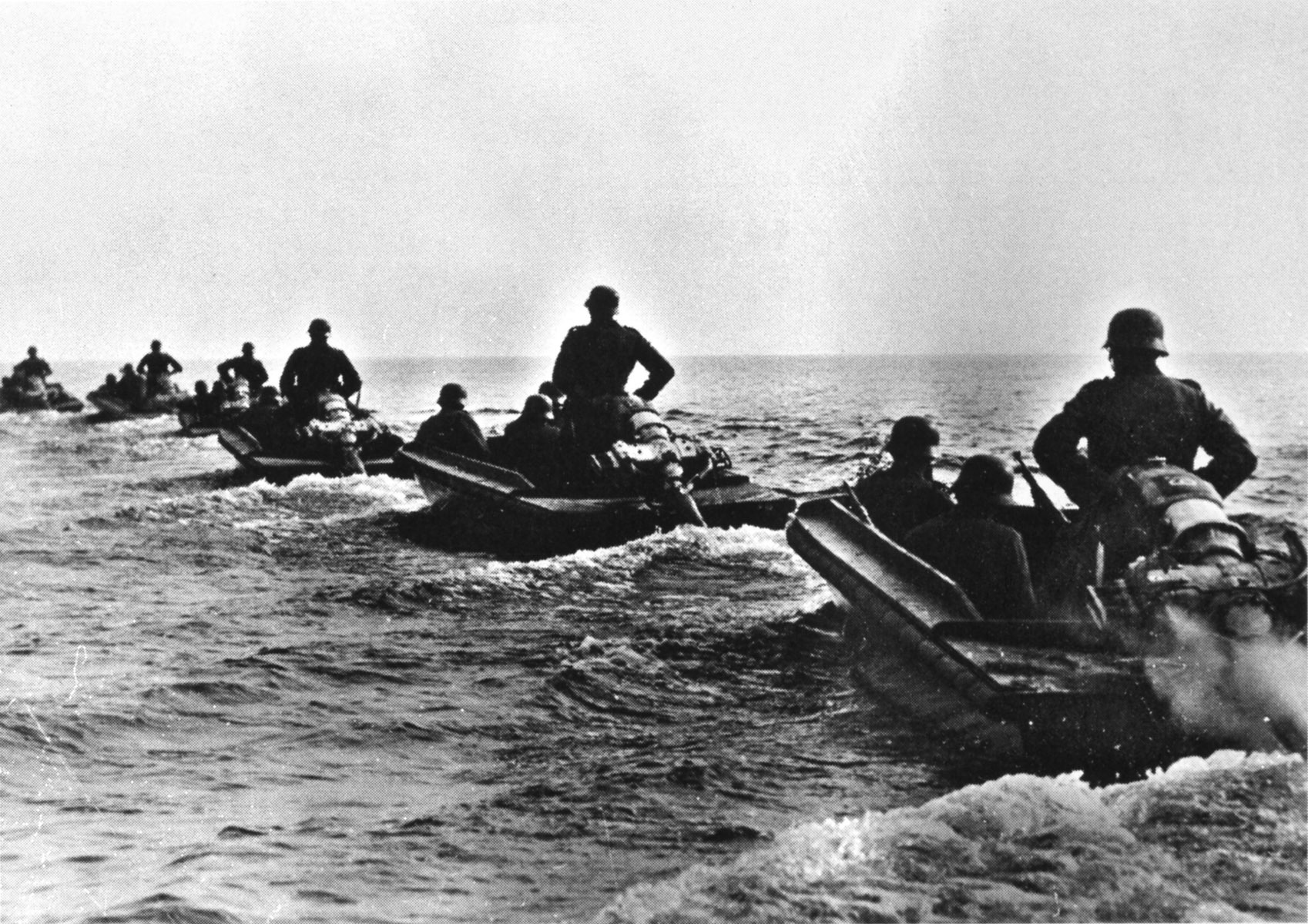 Довоенное  судно
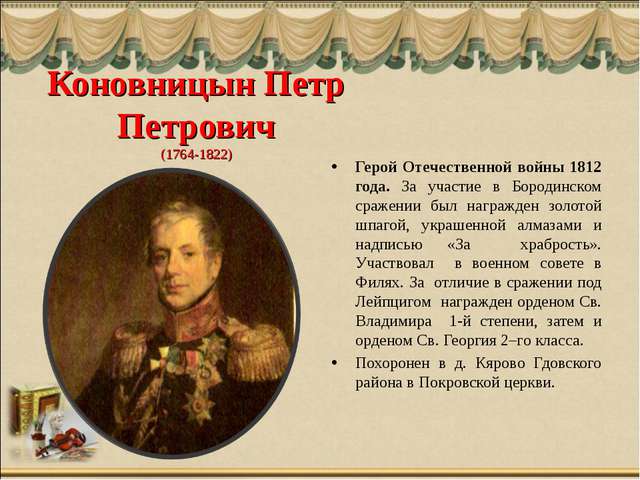 Исторические, памятные  места  земли  Гдовской.Дом  Коновницыных  в  имении Кярово начало xx в.
Американские потомки П.П.Коновницынав  парке имения Кярово
Церковь Покрова  Пресвятой Богородицы в  Кярово
Казанская  церковь в  Святых  Горах –памятник архитектуры XVIII в.
Памятник П.П.Коновницыну в г. Гдове
Памятник  П.П. Коновницыну  в Кярово
Мельничный    мост  на  реке Гдовке
Каменный  крест  на  берегу  р.ГдовкиXIV – XVвв. В « Книге  псковского  пригорода   Гдова письма и меры» 1585г. Упоминаются «огороды  по  кресту»
Часовни  в   деревнях  ставили:
-  на  местах  сражений
-  на  местах  внезапной  смерти христиан от  молнии или  болезни
- у  воды  на  переправе
- на   перекрестках  дорог 
- на  месте  разрушенного храма, если  невозможно  восстановить  сам  храм
- для освящения  деревни (часовни –столбы)
Таинственные , легендарные  места  Гдовского края. Часовня  святого Трифона в д . Кобылье  Городище
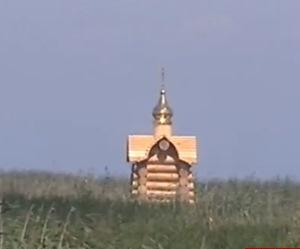 Неизвестная  часовня  в  д . Журавлев  конец
«Часовня  у родника  в  честь  Рождества  Пресвятой Богородицы, установлена  21.09.2009г. на  средства  прихода  храма  Преображения Господня села  Прибуж»
Часовня  Ильи  Пророка в  Раскопели
Неизвестная  часовня  в  д. Колодье неизвестнН
Часовня  Николая  Чудотворца в д. Козлов  берег
Неизвестная   часовня  в  д. Ужово
Часовня Ольги  равноапостольной  в д. Кануновщина
Часовня  в Пнево в  честь иконы  Смоленской  Божией Матери
Трутневская  пещера
Храм   в честь иконы  целительницы  Божией матери  в  д. Трутнево
М.В.Ямщикова (Ал.Алтаев)
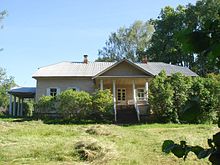 Строки  из  книги «Памятные  встречи» М.В.Ямщиковой
«Я  люблю  Гдовщину, ее  леса, поля  и  прозрачную  глубь  реки Плюссы; милую  Гдовщину, овеянную  седыми  преданиями, с  ее братскими  могилами, оставшимися  от  древних  битв, с ее  подмогильем – «городищем», с  языческими  могилами  и  кладами, с  ее своеобразным   говором».
СПАСИБО  ЗА  

ВНИМАНИЕ!